DSN Radar Imaging of Near-Earth Asteroids
and Planetary Defense
Lance  Benner
Jet Propulsion Laboratory
California Institute of Technology
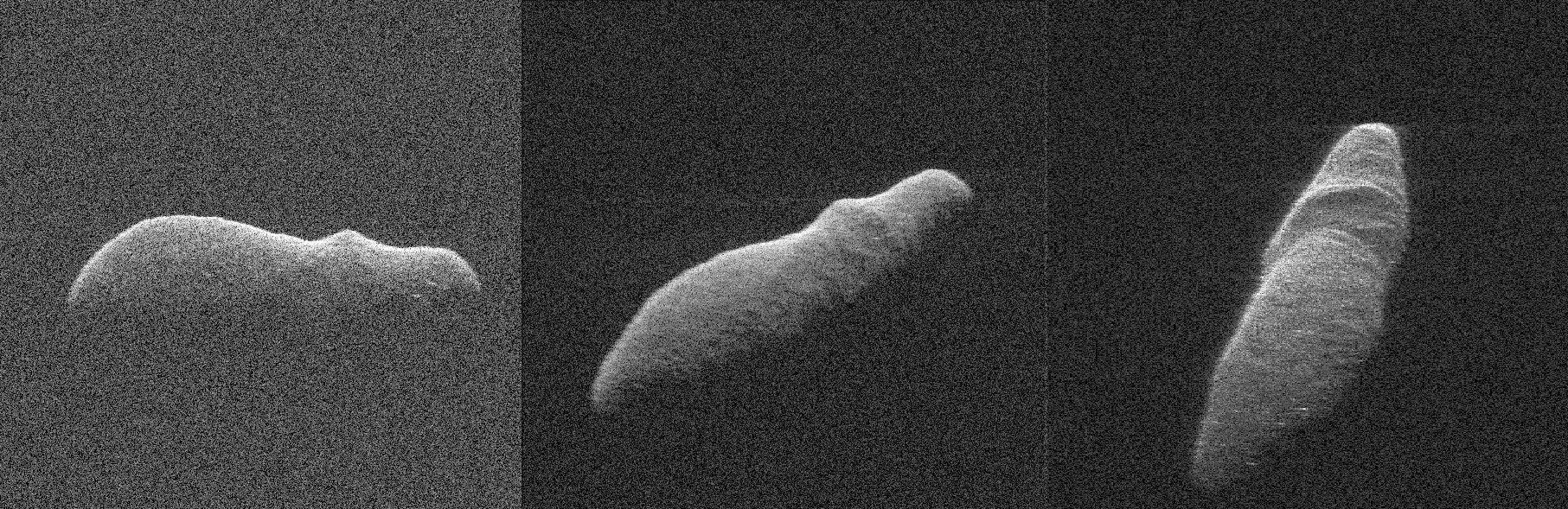 Goldstone-Green Bank Radar images of 2003 SD220
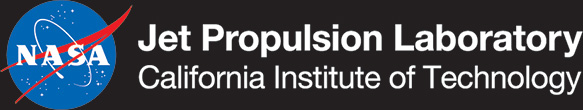 © 2020 California Institute of Technology.  Government sponsorship acknowledged.
What is a Near-Earth Asteroid?

Asteroids are rocky or metallic objects, or inactive comets, that approach within 0.3 au of 
Earth’s orbit around the Sun
1 au = Astronomical Unit = 150 million km or 93 million miles
Why Are Near-Earth Asteroids Important?
Earth impact hazard
Source of meteorites
Delivery of water and amino acids to Earth
Impacts dominate  the geologic history of the inner solar system
Some are dormant or dead comets
Resources: metals and water
Targets of robotic and future human missions
Example of an Asteroid Orbit: 2009 DL46Actual positions on 2016 Jan. 6
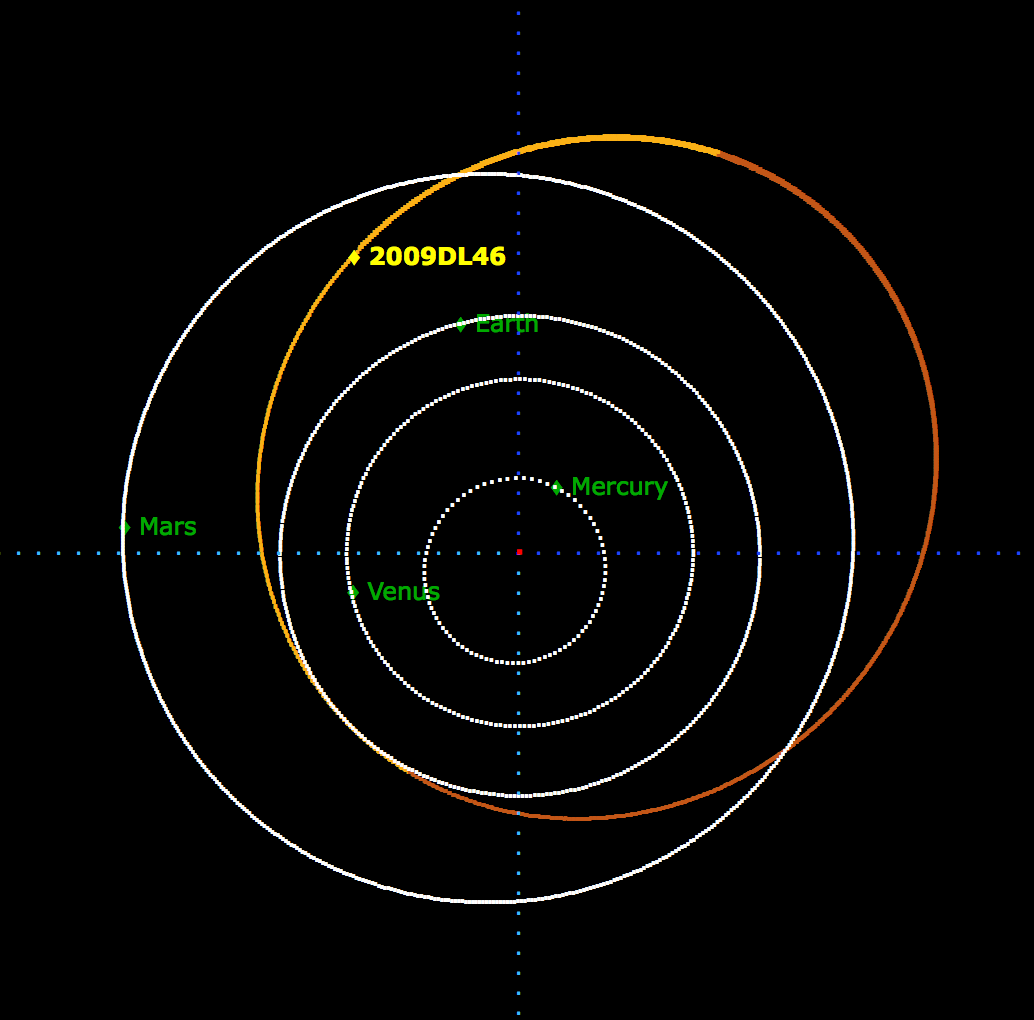 Credit: ESA-NEO Coordination Centre
How Many Near-Earth Asteroids Exist?
Diameter    Number            Earth Impact Frequency
1 km		940			1 million years
100 m	20,000		10,000 years
10 m		30 million		10 years
2008 TC3: 1st Asteroid Discovered Before ImpactSudan, October 2008
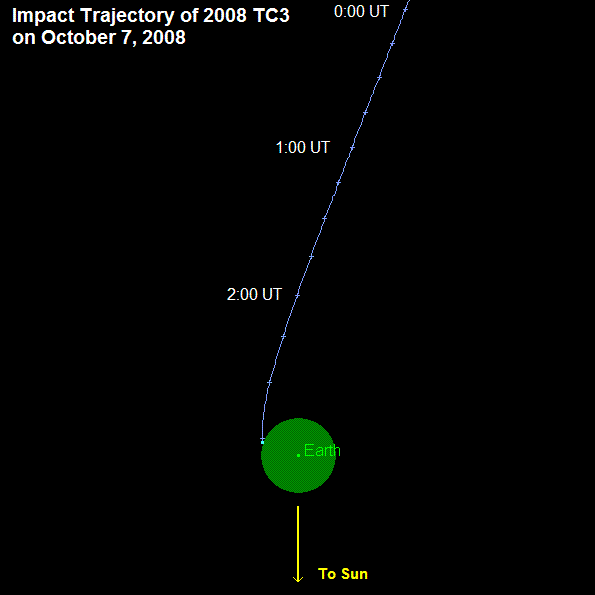 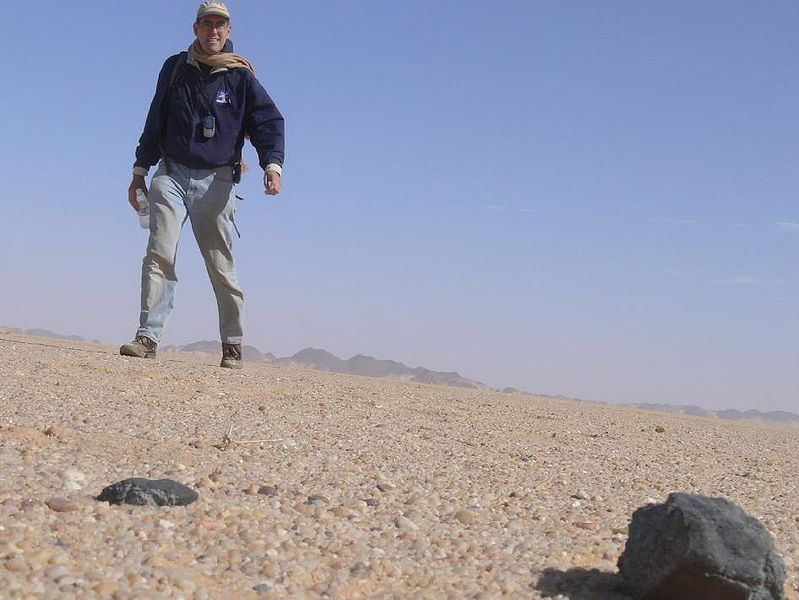 Pre-Impact Diameter: ~3 m
Chelyabinsk, Russia AirburstFebruary 15, 2013
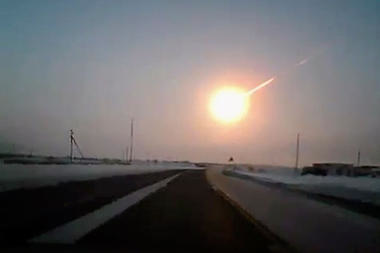 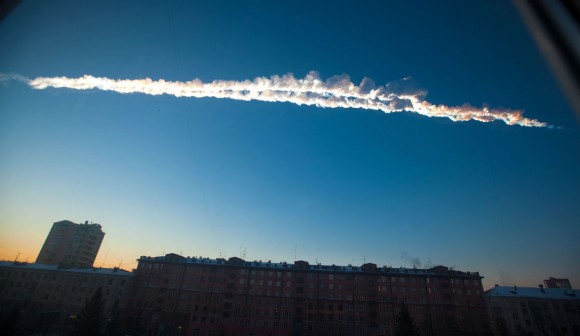 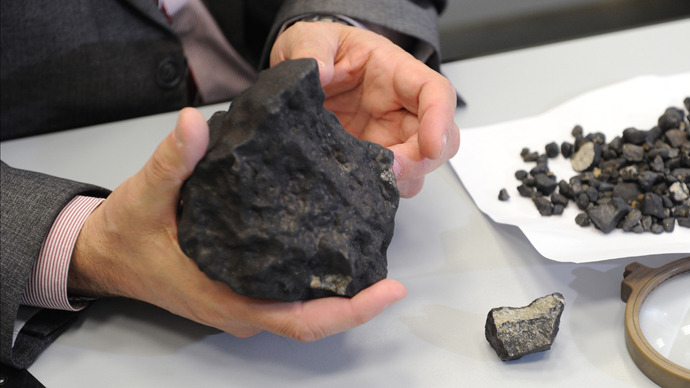 Diameter ~ 20 m
Exploded ~ 30 km up
1300 people injured (all survived)
(P. Brown et al.)
Energy: ~30x World War 2 atom bombs
Earth Impact CratersNumber = 188
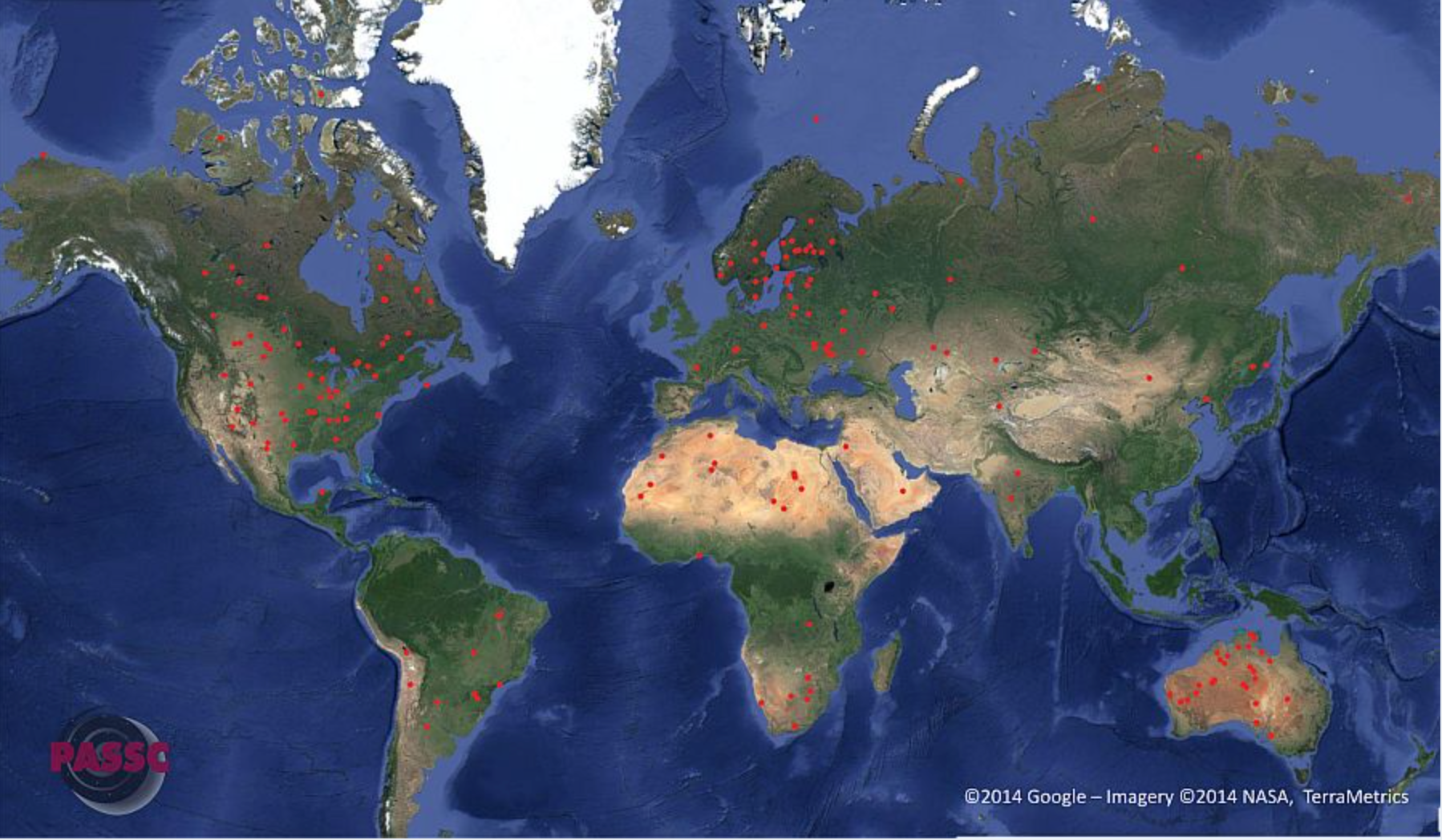 Meteor Crater, Arizona
Credit: Planetary and Space Science Centre, Univ. of New Brunswick
How Do We Find Near-Earth Asteroids?
Most asteroids are discovered with telescopes in Arizona and 
Hawaii that are funded by NASA. 

Broad goal: Find asteroids as early as possible and measure
their locations regularly.  

Searches are designed to find asteroids many years before any 
potential impact so there’s plenty of time to prepare.   

Four asteroids a few meters in diameter have been found before 
impact: all disintegrated in the atmosphere.

Number of near-Earth asteroids discovered: 22,476 
(as of April 17).
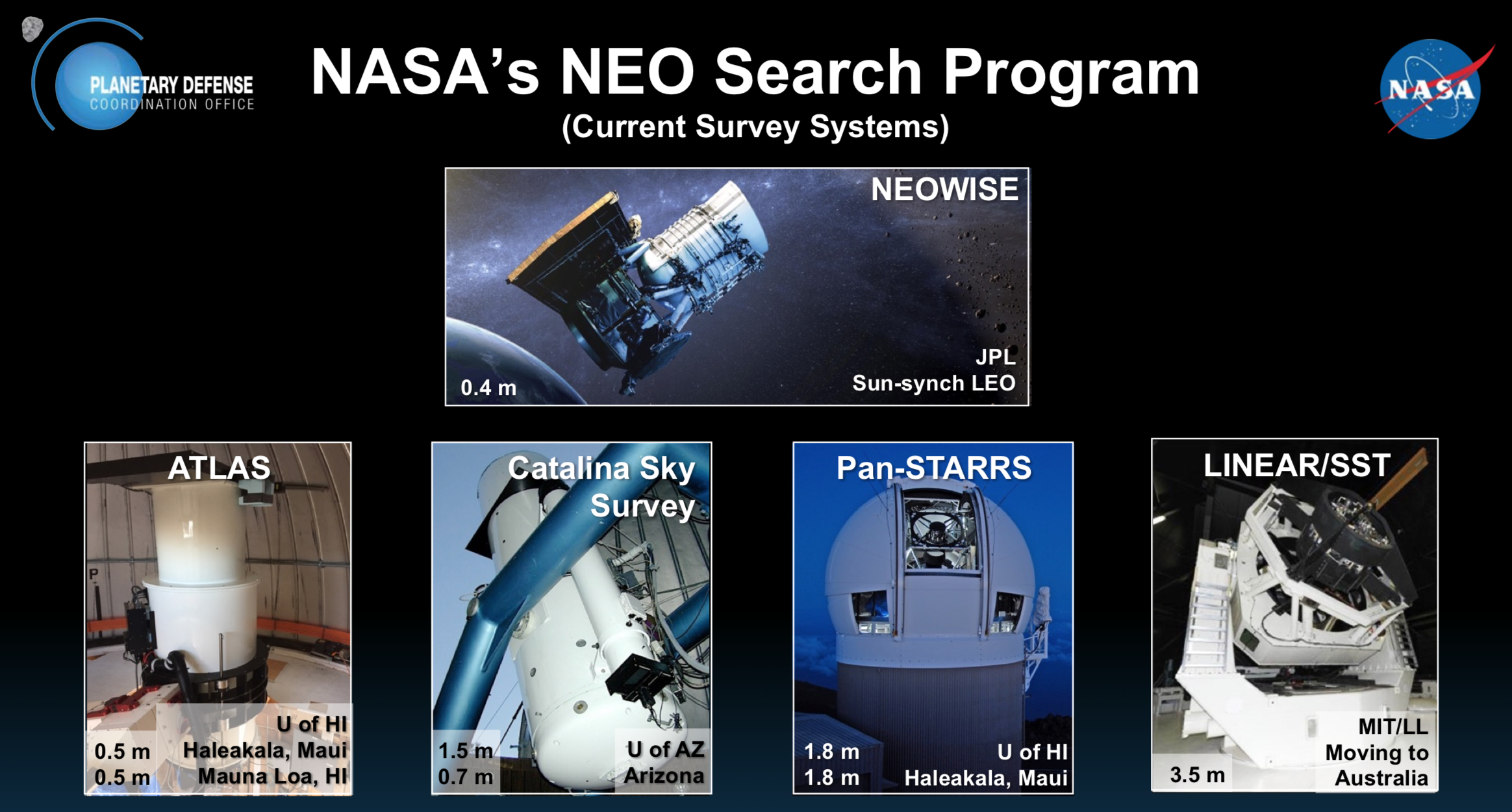 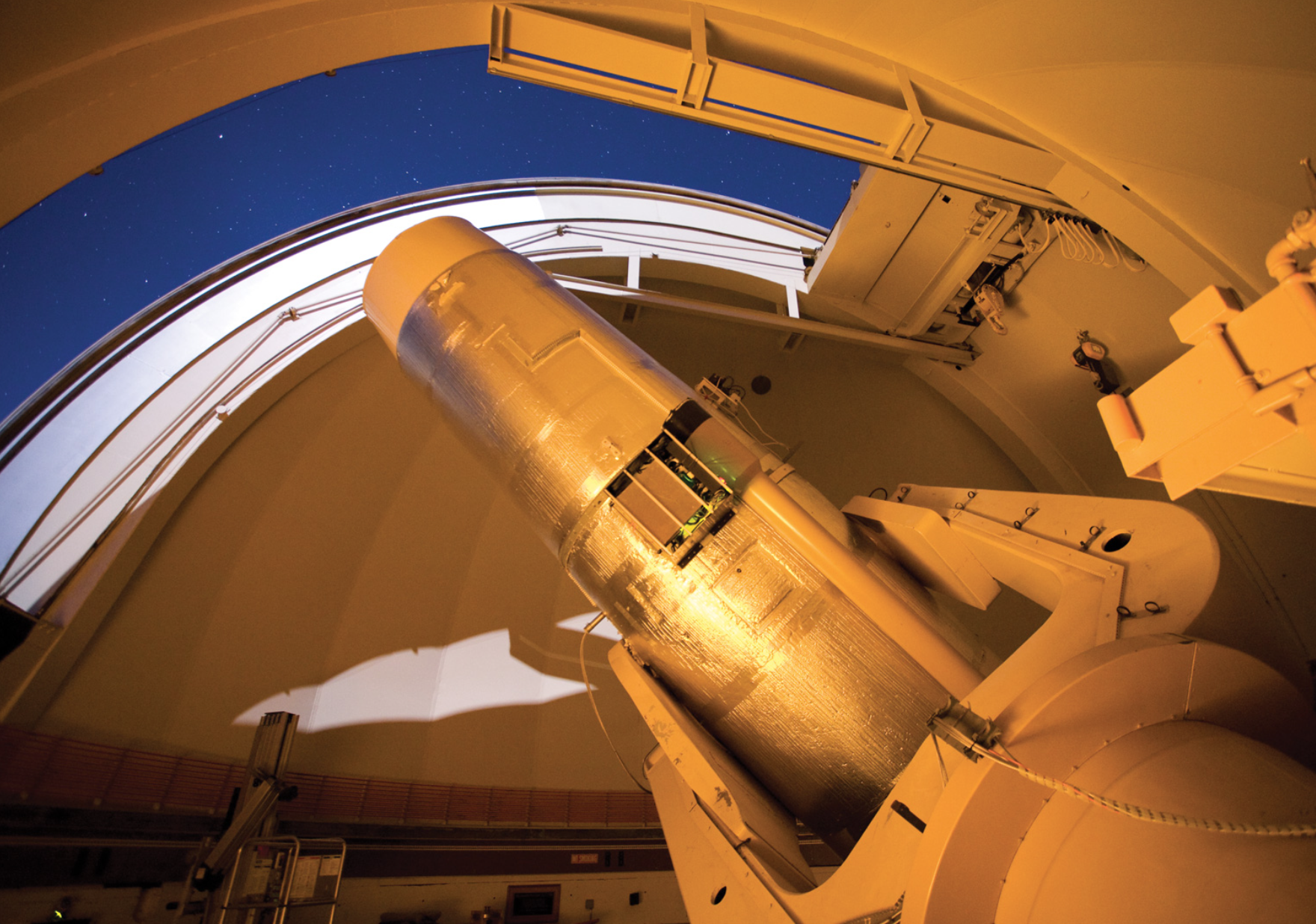 ZTF
1.2 m
Caltech
Palomar Mountain, CA
NASA’s Near-Earth Object Survey Mission
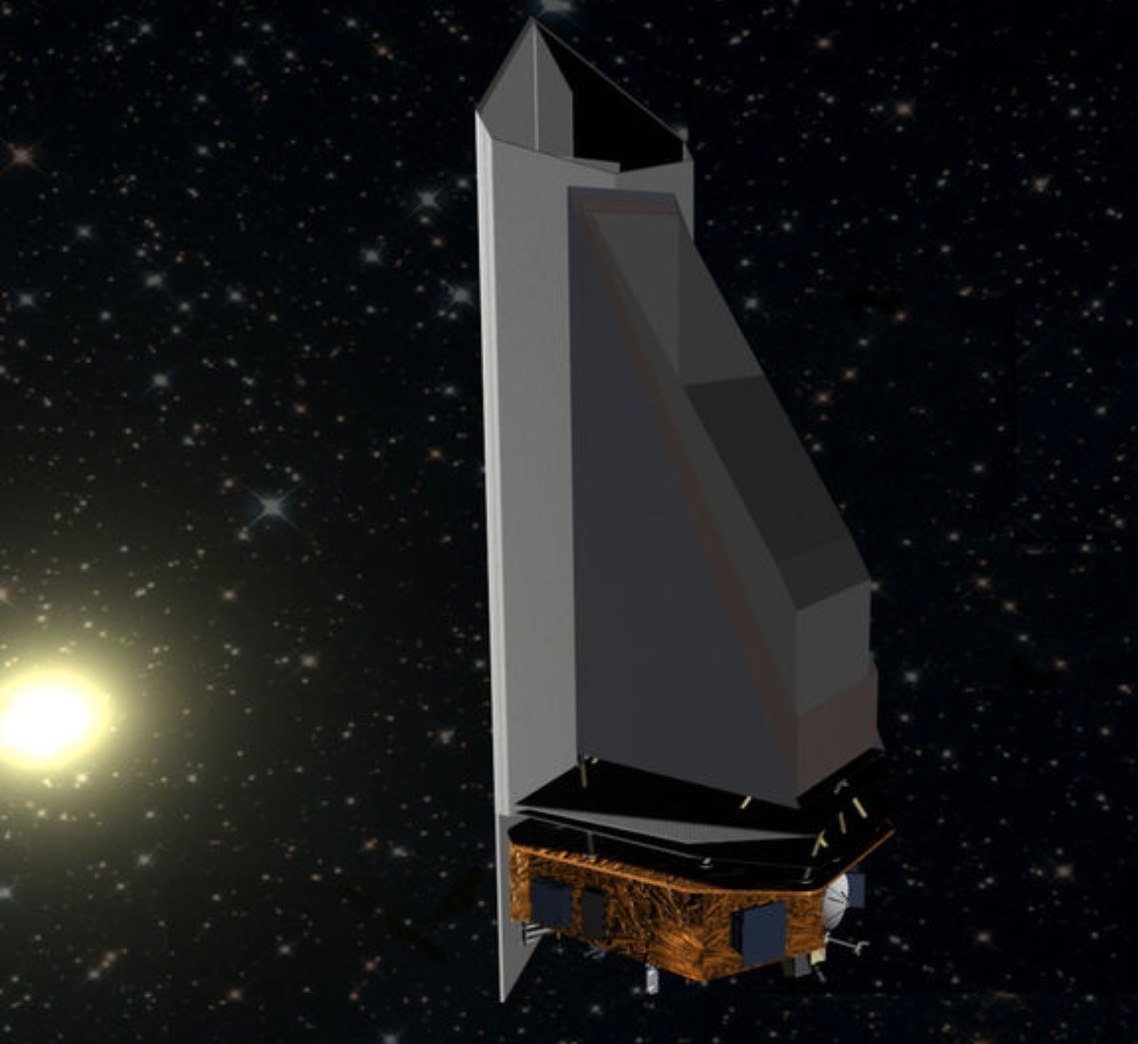 A new space telescope scheduled for launch in 2025 or 2026.

Will discover 90% of NEAs > 140 m in 10 years and estimate
their diameters.
Radar Observations of Asteroids
Radar is a powerful technique for studying the 
physical properties of near-Earth asteroids 
and improving their orbits
Obtain images with up to 2-meter resolution: Greatly exceeds detail visible in any ground- or space-based optical telescope; see surface features; estimate shapes, sizes, spin states; constrain compositions.  

Identify double and triple asteroids: estimate orbits, masses and densities; constrain interiors; study orbital dynamics.

Measure distances and velocities:  Very precise: often within 50 meters.  Improve our knowledge of asteroid orbits around the Sun dramatically.  Predict asteroid motion for centuries.
Radar imaging is comparable to a spacecraft flyby
Examples of Radar Images: 1999 JM8Diameter = 7 km, Tumbling Rotation
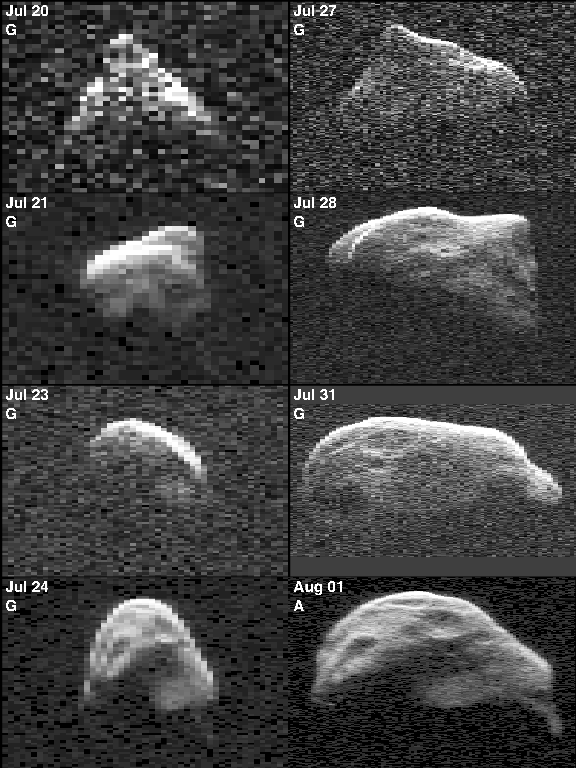 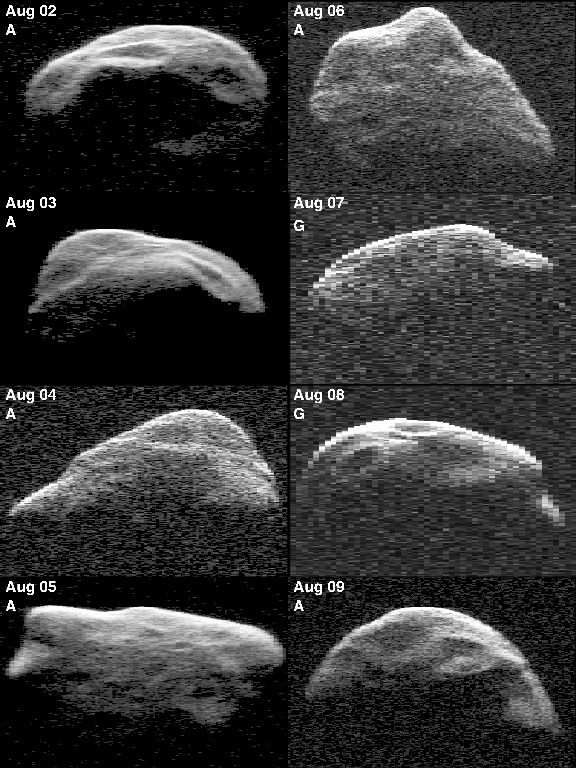 Benner et  al. 2002
Radar Telescopes
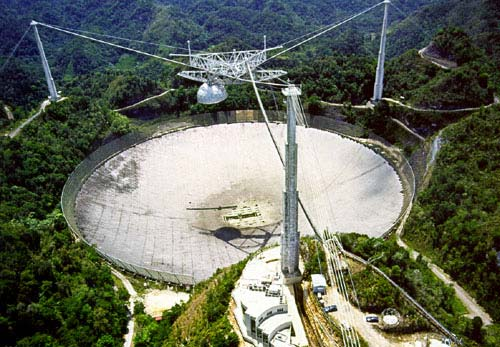 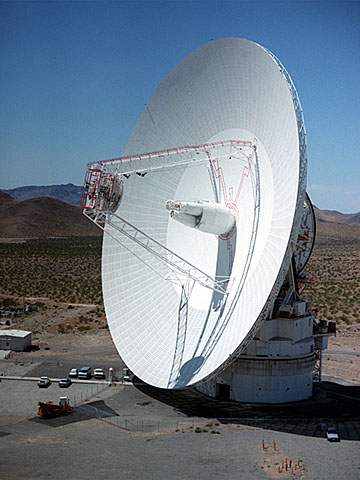 Arecibo, Puerto Rico
NSF, NASA
Diameter = 305 m
Transmitter power = 900,000 W
Finest Resolution: 7.5 m
Goldstone, California
NASA
Diameter = 70 m
Transmitter power = 450,000 W
Finest Resolution: 3.75 m
3-D Shapes: Toutatis
Data
Shape
Model
Radar images are similar to ultrasound images

NOT the same as images from digital cameras!

Ostro et al. 1999
Asteroid Golevka: Gravitational Slopes and Yarkovsky Effect Detection
Shape & Gravitational Slopes
Yarkovsky Effect Drift
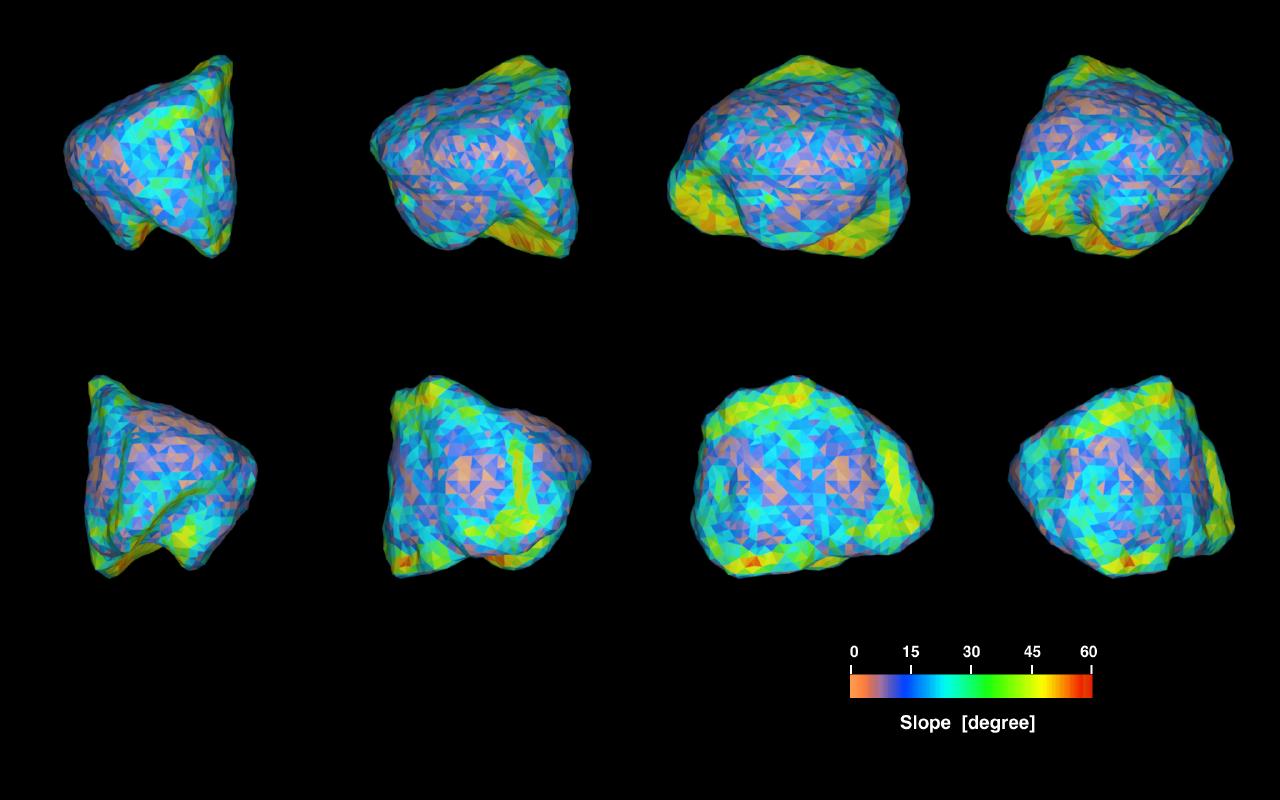 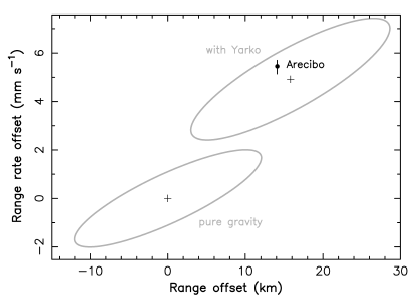 Hudson et al. 2000
Chesley et al. 2003
Asteroid Observed by Radar and a Spacecraft: Toutatis
(Hudson et al. 2003)
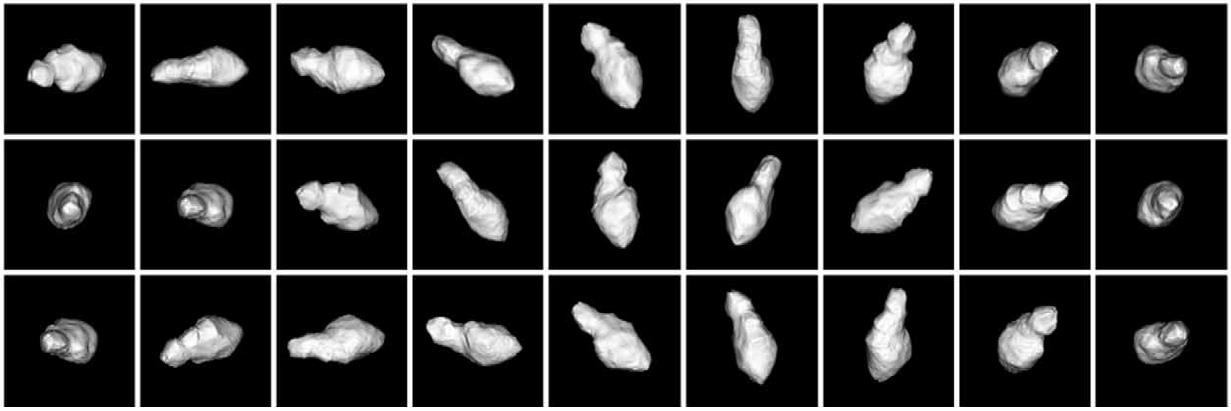 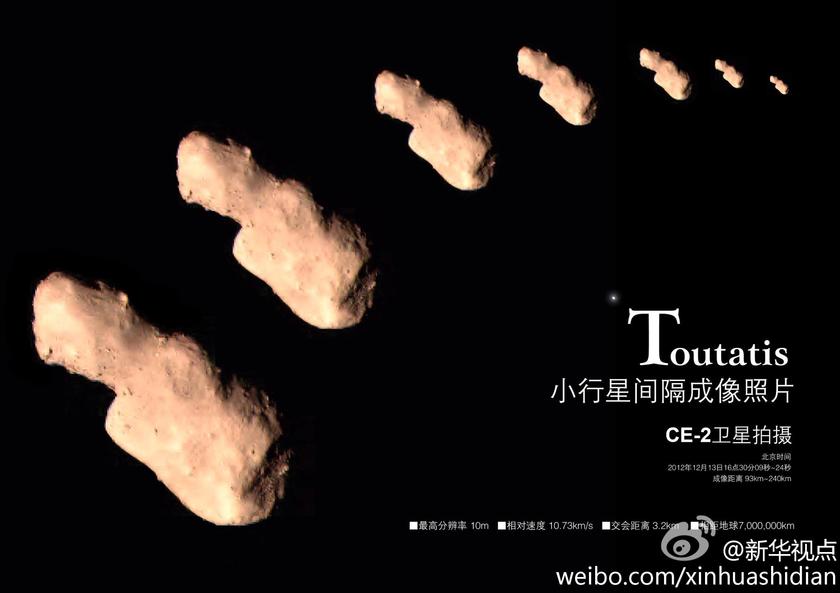 Chang’e 2 
spacecraft 
images
Asteroid Bennu: NASA’s OSIRIS-REx Spacecraft Target:
Shape estimated from radar images was a key part of mission selection
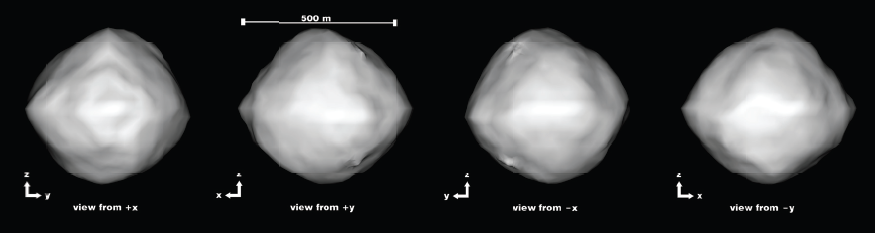 Density: 1.190+-0.013 g/cm3
Only slightly more dense than water!

Porosity: ~50%.   Not a solid object!

It’s a collection of blocks.
OSIRIS-REx Image
Oct. 2018
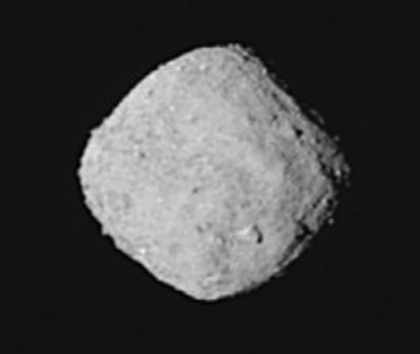 OSIRIS-REx = Origins, Spectral Interpretation, Resource 
Identification, Security, Regolith Explorer
OSIRIS-REx Spacecraft Image of Bennu
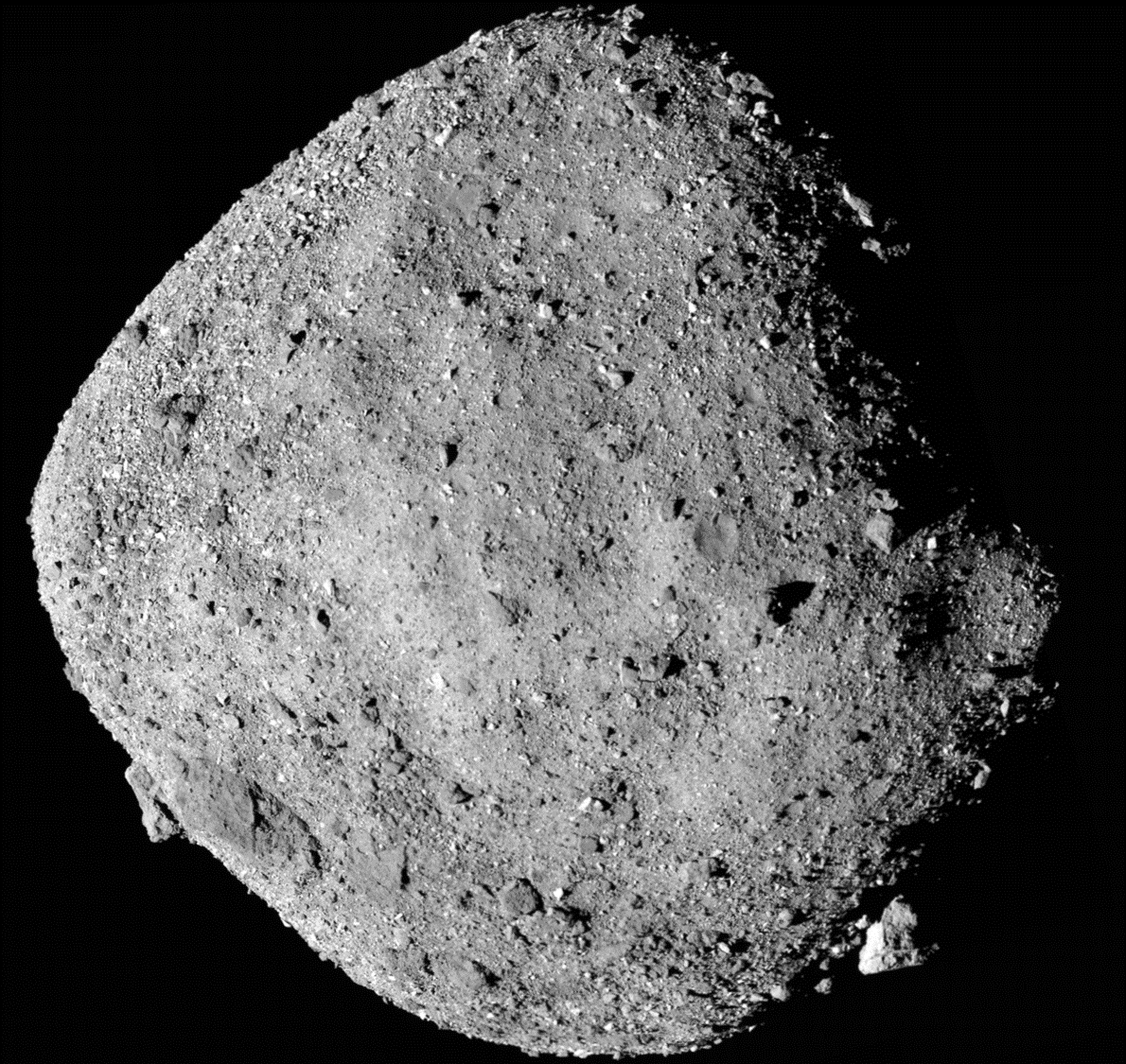 OSIRIS-REx spacecraft will return samples to Earth in 2023
Bennu Episodically Ejects Material off the Surface!
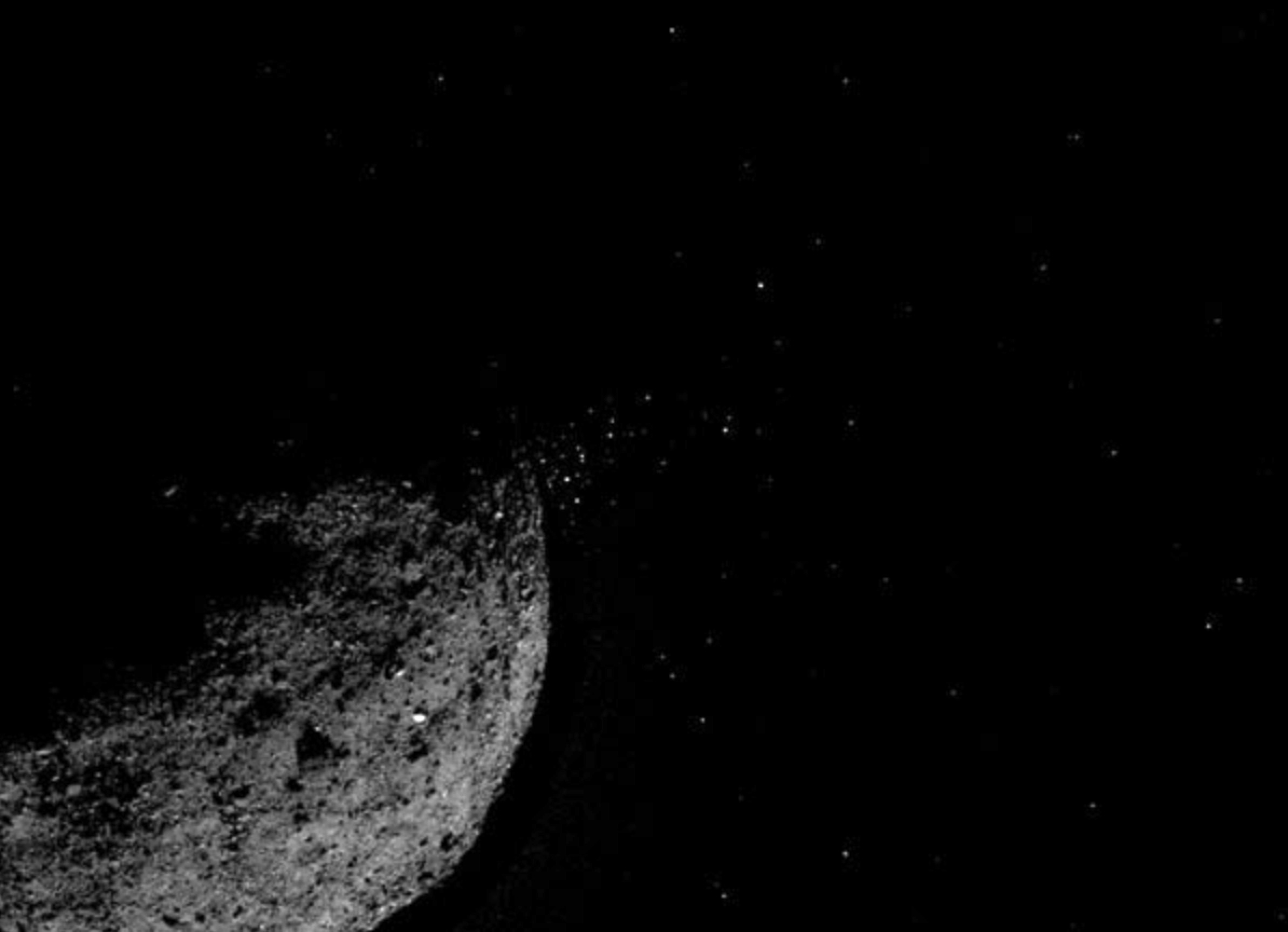 Hayabusa2 Spacecraft Image of Ryugu
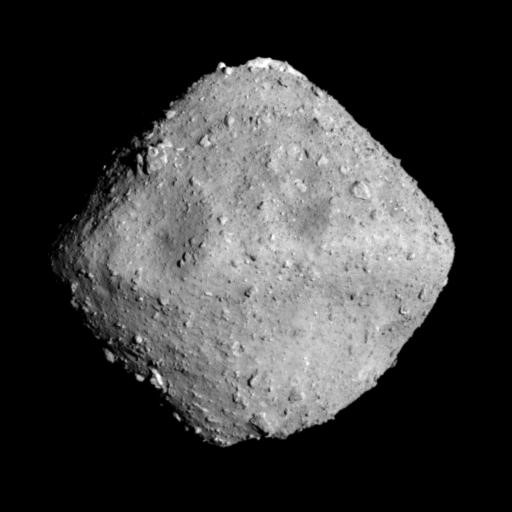 Diameter = 900 m

Rotation Period = 7.62 h

Density = 1.190+-0.030 g/cm3; ~50% porosity
  
Radar imaging planned in Nov. 2020.
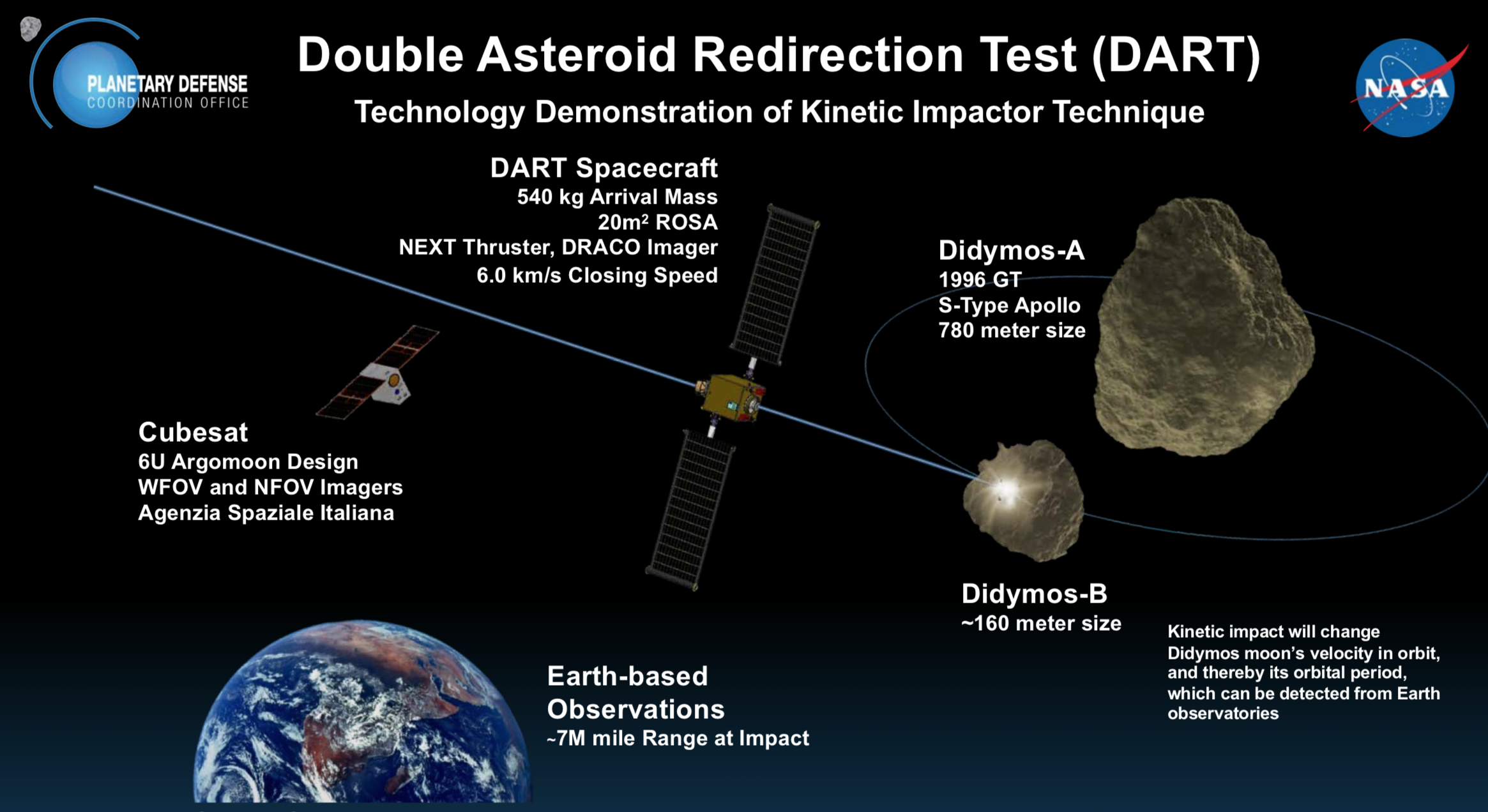 The DART spacecraft will hit the moon of Didymos in 2022 and change the orbital period by >1%.

Radar and lightcurve observations could show the moon’s position change within one week.  Europe’s Hera spacecraft will study Didymos in 2026.
Double Asteroid Didymos
Target of the Double Asteroid Redirection Test (DART) Mission
Arecibo Radar Images
Shape of Didymos
Primary diameter = 780 m
Secondary diameter  ~ 160 m
Bulk density = 2.1 g/cm3
Naidu et al. 2020
Asteroid Psyche: Target of NASA’s Psyche Mission
Made of metal!  Main-Belt Asteroid.
Shepard et al. 2017
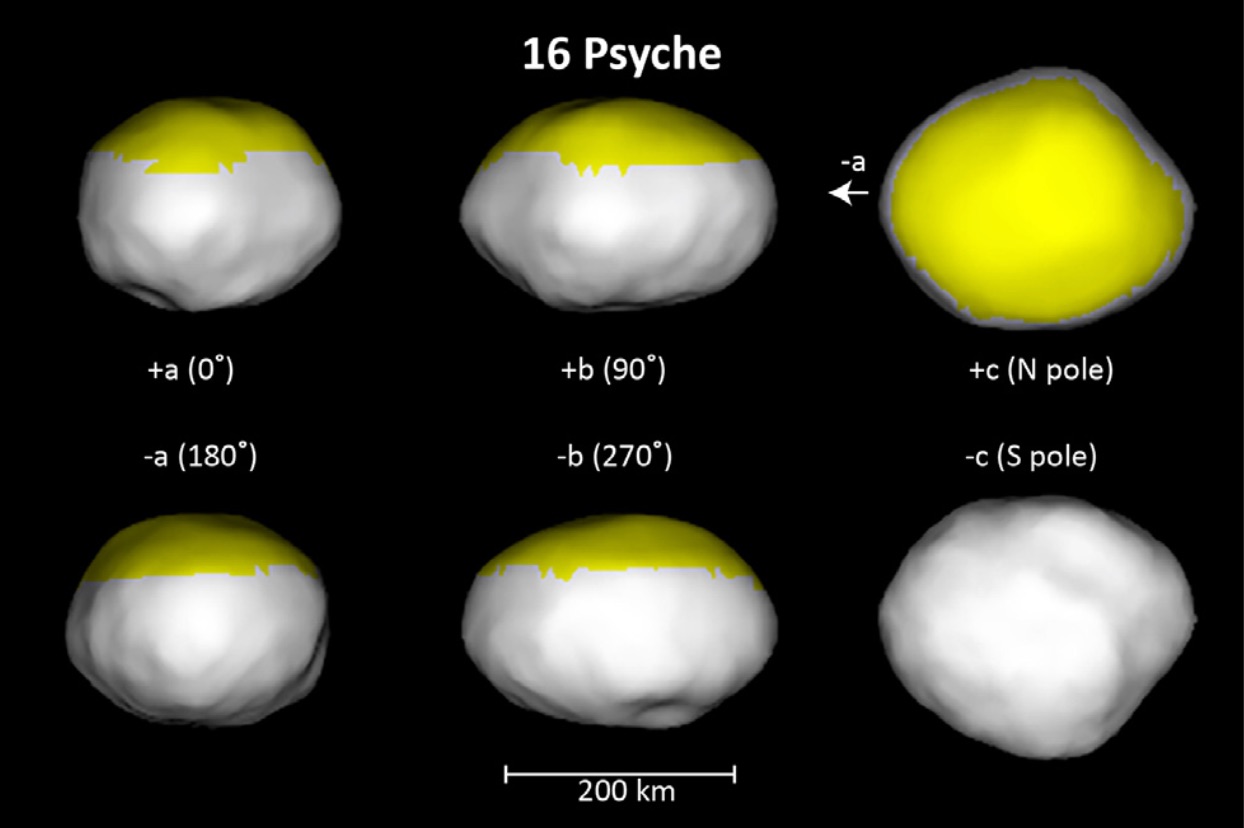 The shape was estimated from Arecibo radar images.

Spacecraft launch in August, 2022.  Arrival at asteroid Psyche in 2026.
Asteroid Apophis
Bifurcated shape
Goldstone Radar Images, Jan. 2013
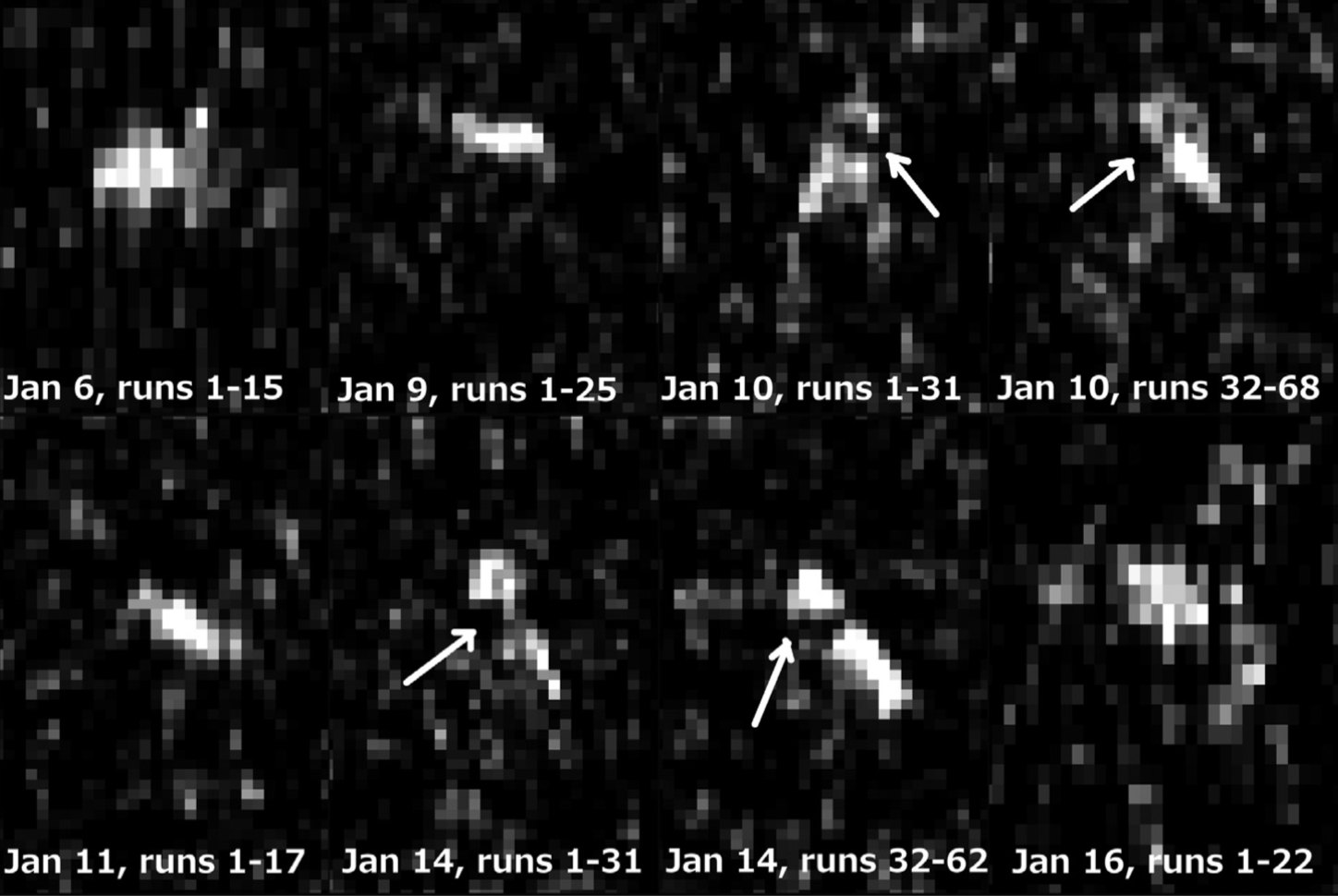 Brozovic et al. 2018
Flyby within 5 Earth radii on Friday, April 13, 2029.  Visible without binoculars from western Europe, Africa, and eastern South America.
Earth’s gravity should change the rotation and be visible with radar images.  
Possible NASA robotic mission target.
2005 YU55:  Nov. 2011, Goldstone
Evidence for boulders, craters, a rounded shape, 
and an equatorial bulge
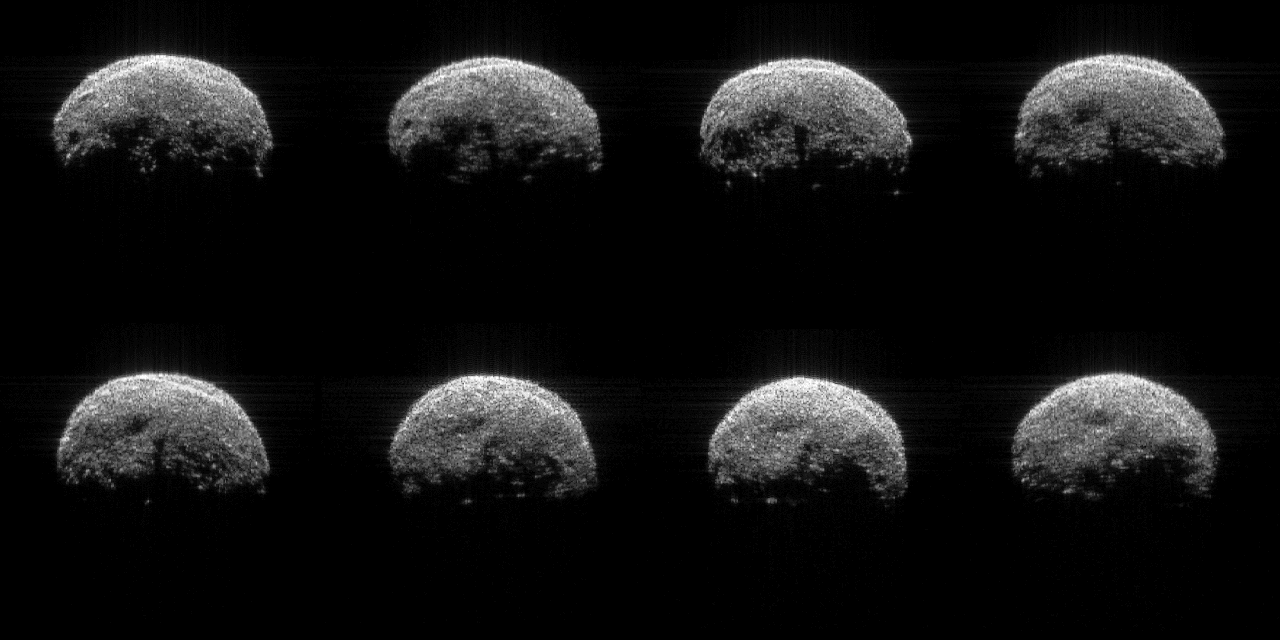 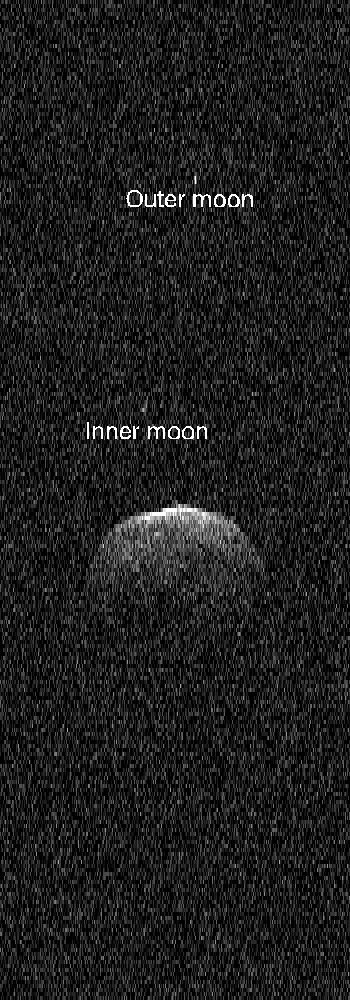 Asteroid Florence: 
Triple Near-Earth Asteroid
Goldstone, Aug. 2017
Diameter = 4.5 km

Rotation period = 2.36 h

1/6 of near-Earth asteroids > 200 m
in diameter has at least one moon.
Double Asteroid 2017 YE5: 
Goldstone and Arecibo Radar Images
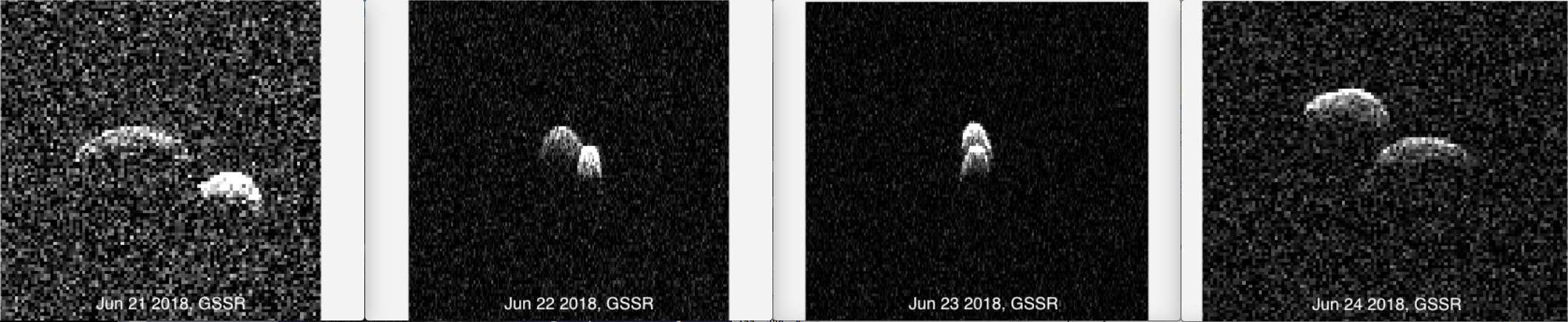 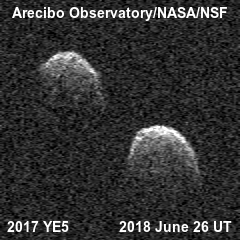 Taylor et al., 2018
2014 JO25
Goldstone, April 2017
Range resolution = 15 m/pixel
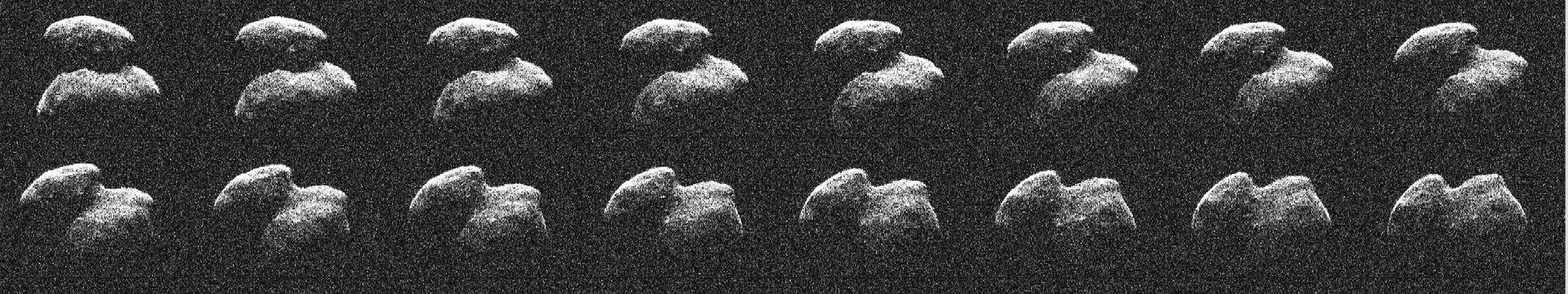 Peanut-shaped asteroids are relatively common: 
1/6 of near-Earth asteroids > 200 meters in diameter
2003 SD220
Arecibo-Green Bank Images
Range resolution =7.5 m/pixel
Dec 18
Dec 19
Dec 22
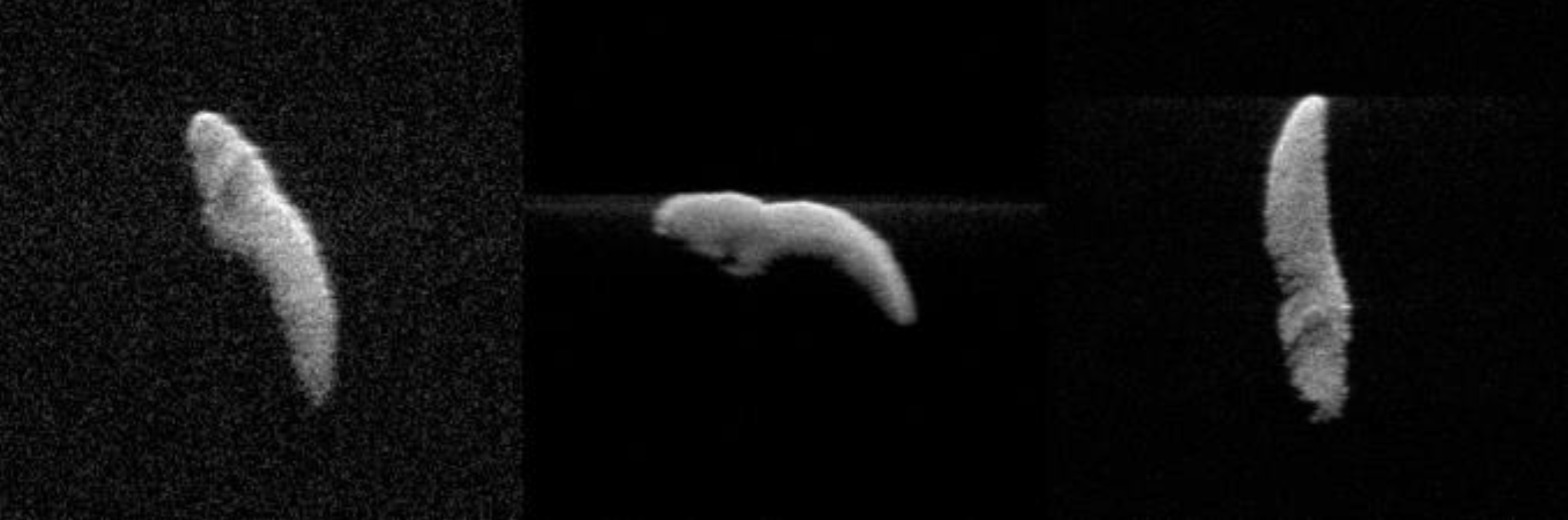 “Banana” shape is unlike any asteroid we’ve ever seen.
Rotation period ~ 12 days, but it tumbles
Long axis > 2 km
Rivera-Valentin et al. 2019
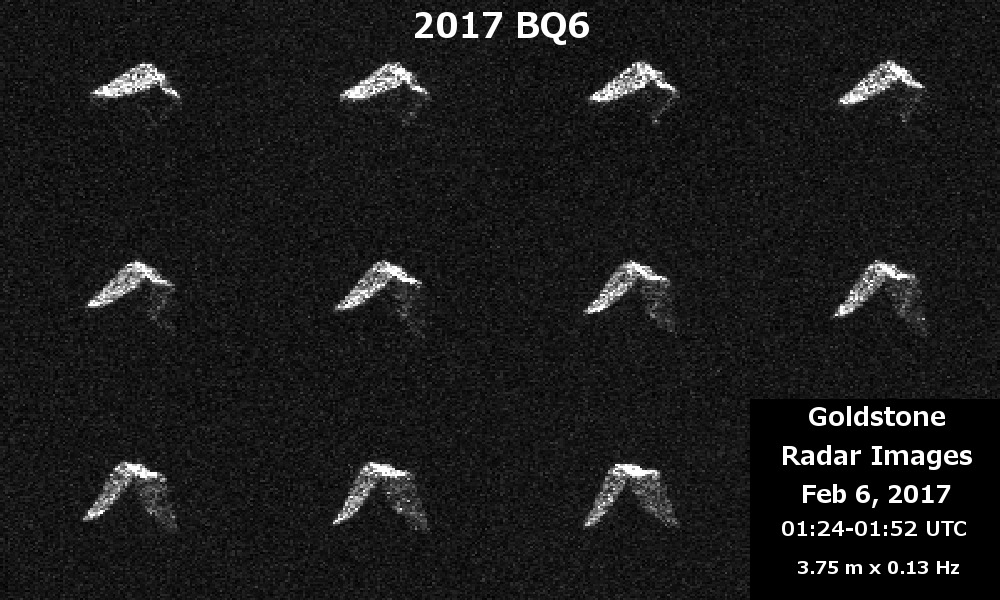 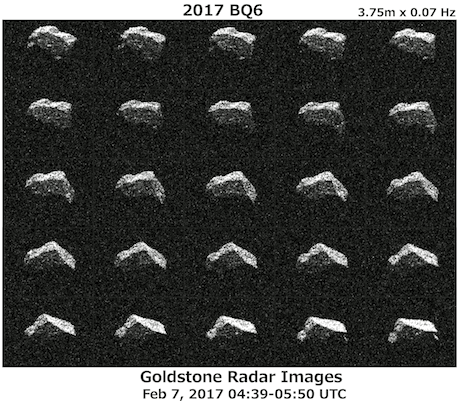 Diameter = 200 m
Period ~ 4.8 h
Puzzling, angular shape:
similar to “Dungeons
and Dragons” dice.
Lawrence et al., in prep.
2015 TB145
Goldstone-Green Bank images. Range resolution = 3.75 m
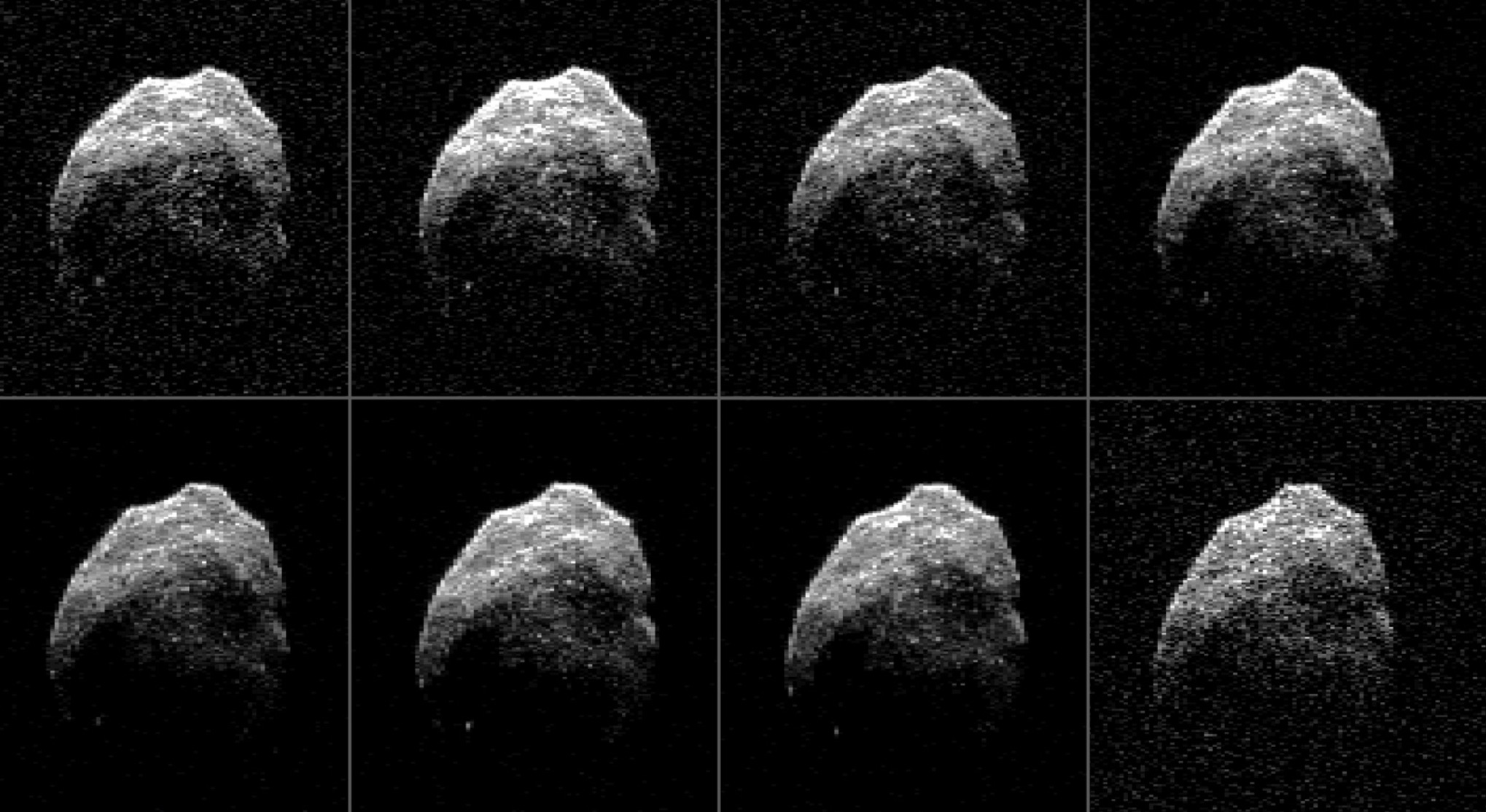 Diameter ~ 600 m, Rotation period ~ 3 h
Craters and an Oblate Shape: 1998 CS1
Arecibo, Jan. 2009
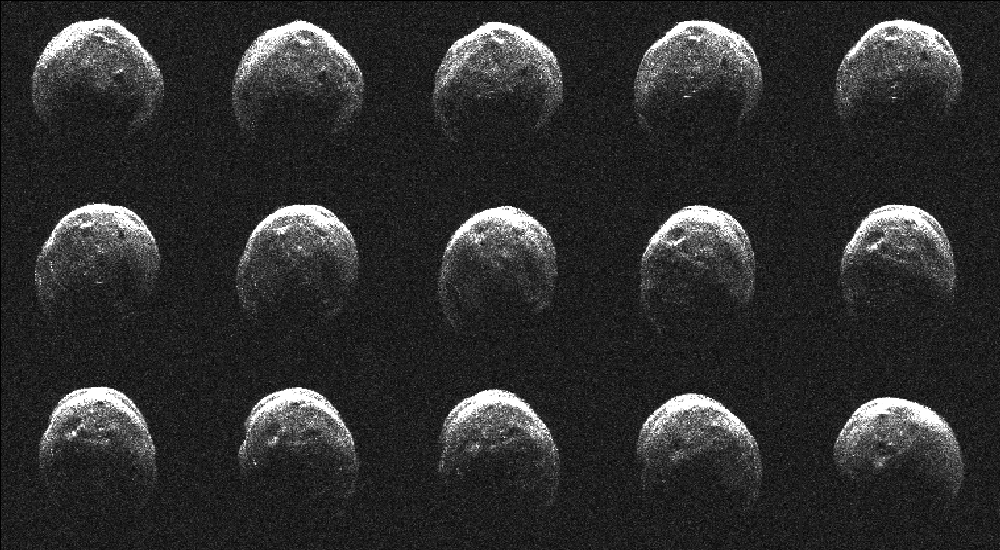 Also evidence for boulders
Ford et al., in prep.
2014 HQ124: Radar Evidence for Boulders and a Crack
 Goldstone-Arecibo images, Resolution = 3.75 m
Monthly report for June 2014
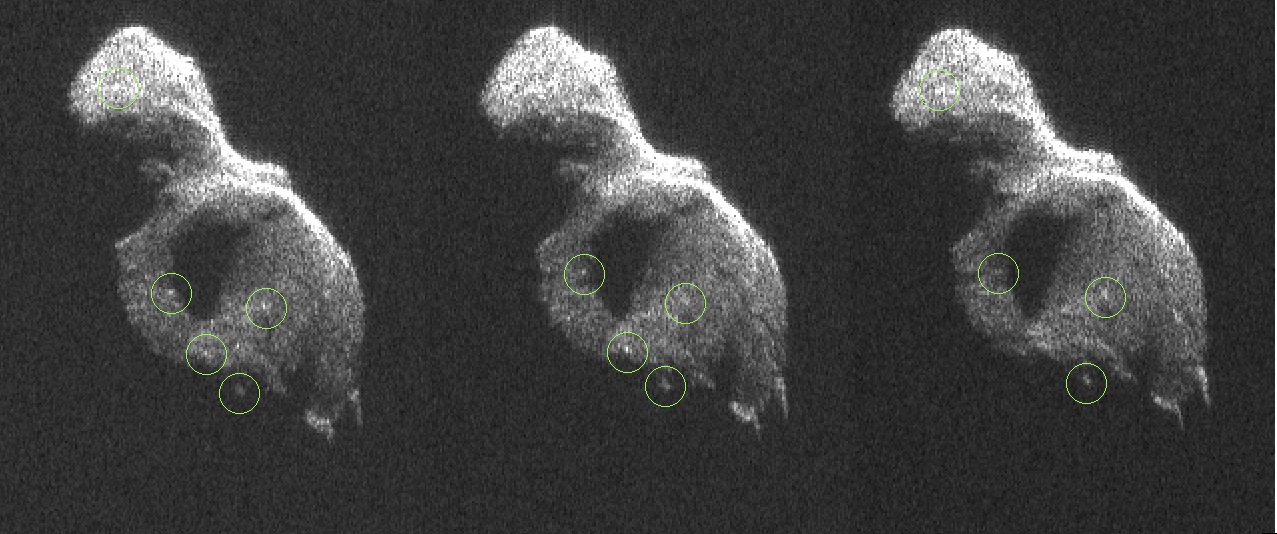 Long axis is about 400 meters.
Rotation period ~ 20 hours
2014 HQ124 was discovered by NASA’s NEOWISE spacecraft
34
34
34
Benner et al. 2015
Asteroid 2012 DA14
Goldstone Images, Feb. 2013
Approach distance: 5.4 Earth radii
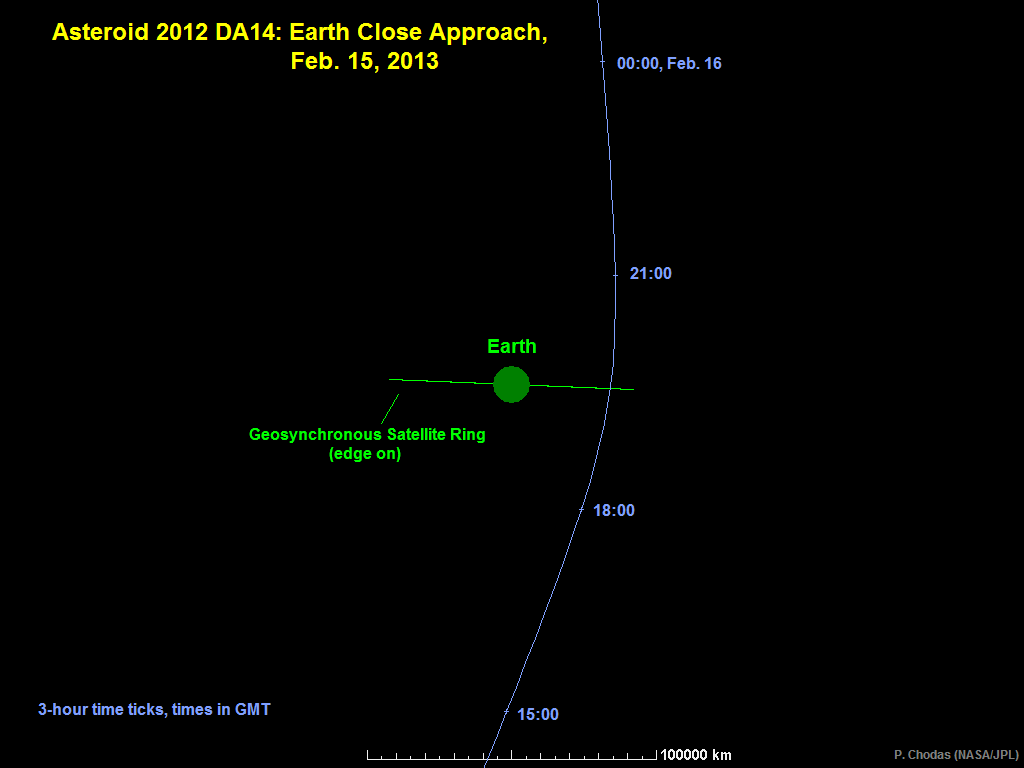 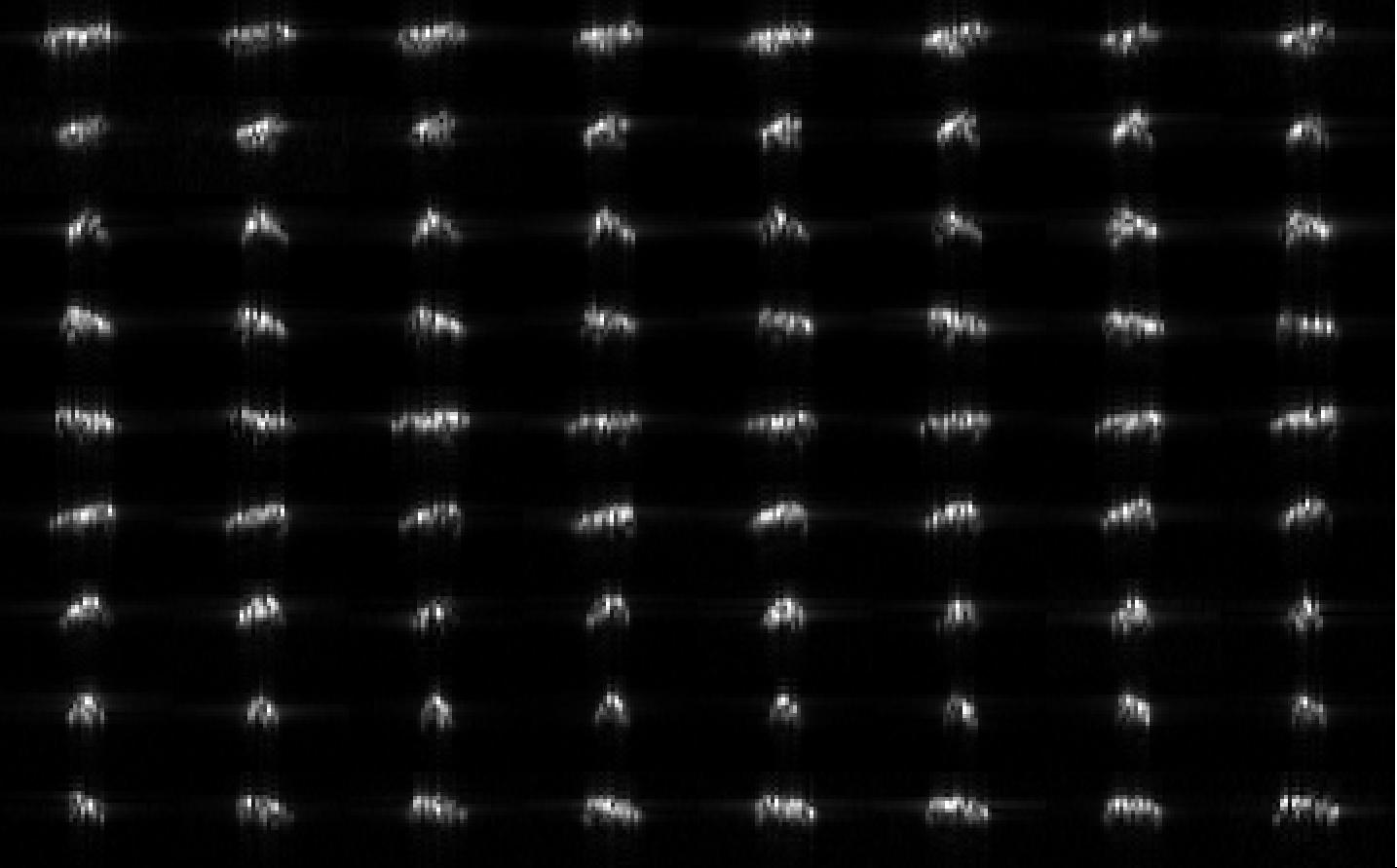 Diameter ~ 40 m
More Information is available at the 
Asteroid Radar Research Website:
https://echo.jpl.nasa.gov/
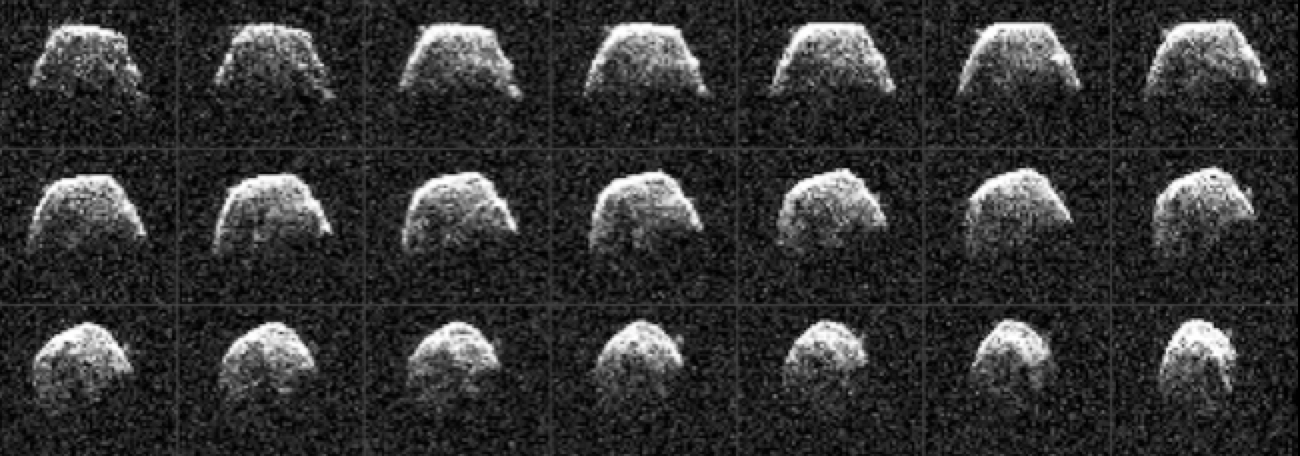 2007 WV4, Goldstone radar images, June 2017
Backup Slides
Robotic Spacecraft Missions to Near-Earth Objects 
Observed by Radar
Previous and Current Missions
Spacecraft			Country	Asteroid Name
NEAR				USA-NASA	Eros
Hayabusa			Japan		Itokawa
EPOXI			USA-NASA	Comet Hartley 2
Chang’e 2			China		Toutatis
Hayabusa2			Japan		Ryugu  (Radar in Nov. 2020)
OSIRIS-REx			USA-NASA	Bennu

Future Missions
DART				USA-NASA	Didymos
LICIA cubesat		Italy		Didymos
Hera				Europe	Didymos
NEA Scout			USA-NASA	2018 PK21 ?
Destiny+			Japan		Phaethon
3200 Phaethon
Arecibo, 2017 Dec. 17
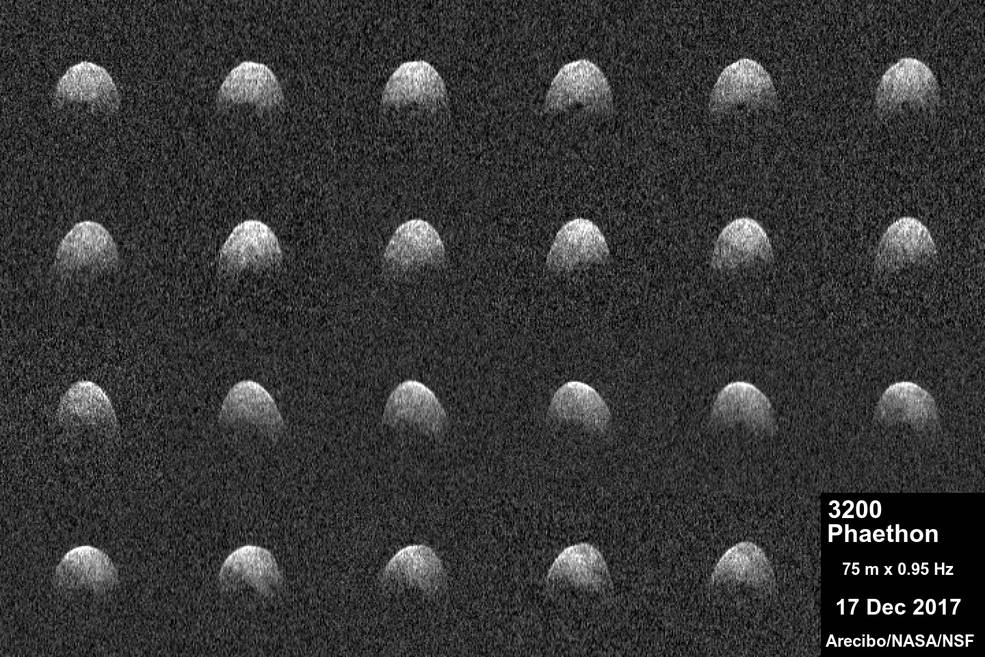 Target of Japan’s “DESTINY+” mission.
Source of the Geminids meteor shower.  D ~ 6 km.
Taylor et al. 2018
2017 CS
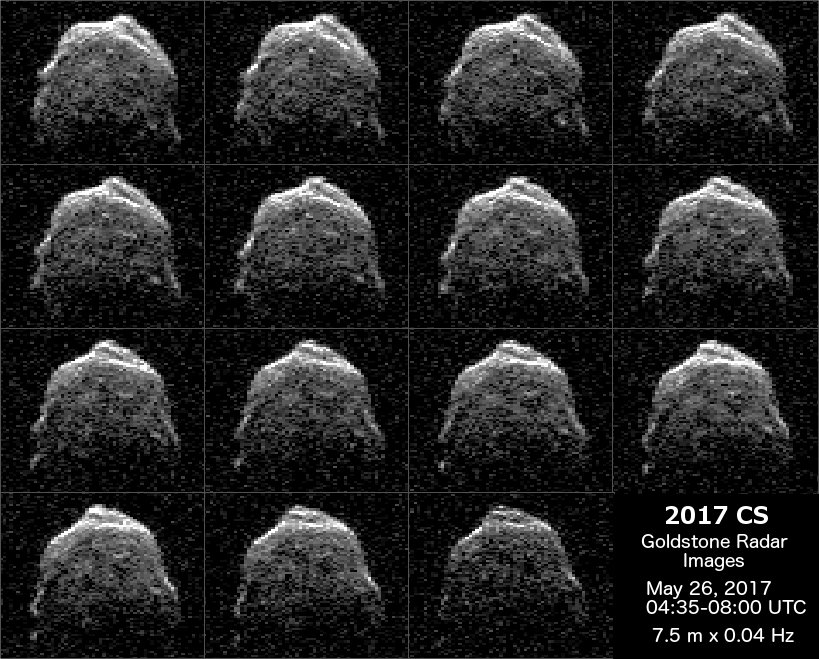 Ground Truth for Radar Models:
25143 Itokawa (2005)
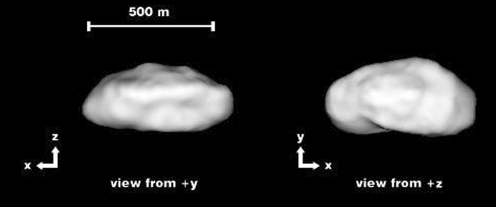 Radar 
Model
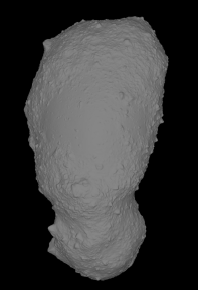 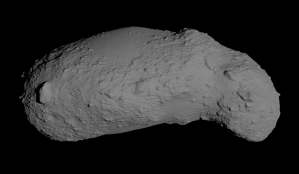 Hayabusa
Spacecraft
Model
References: Ostro et al. 2005, Gaskell et al. 2008
Goldstone DSS-13
Green Bank Telescope
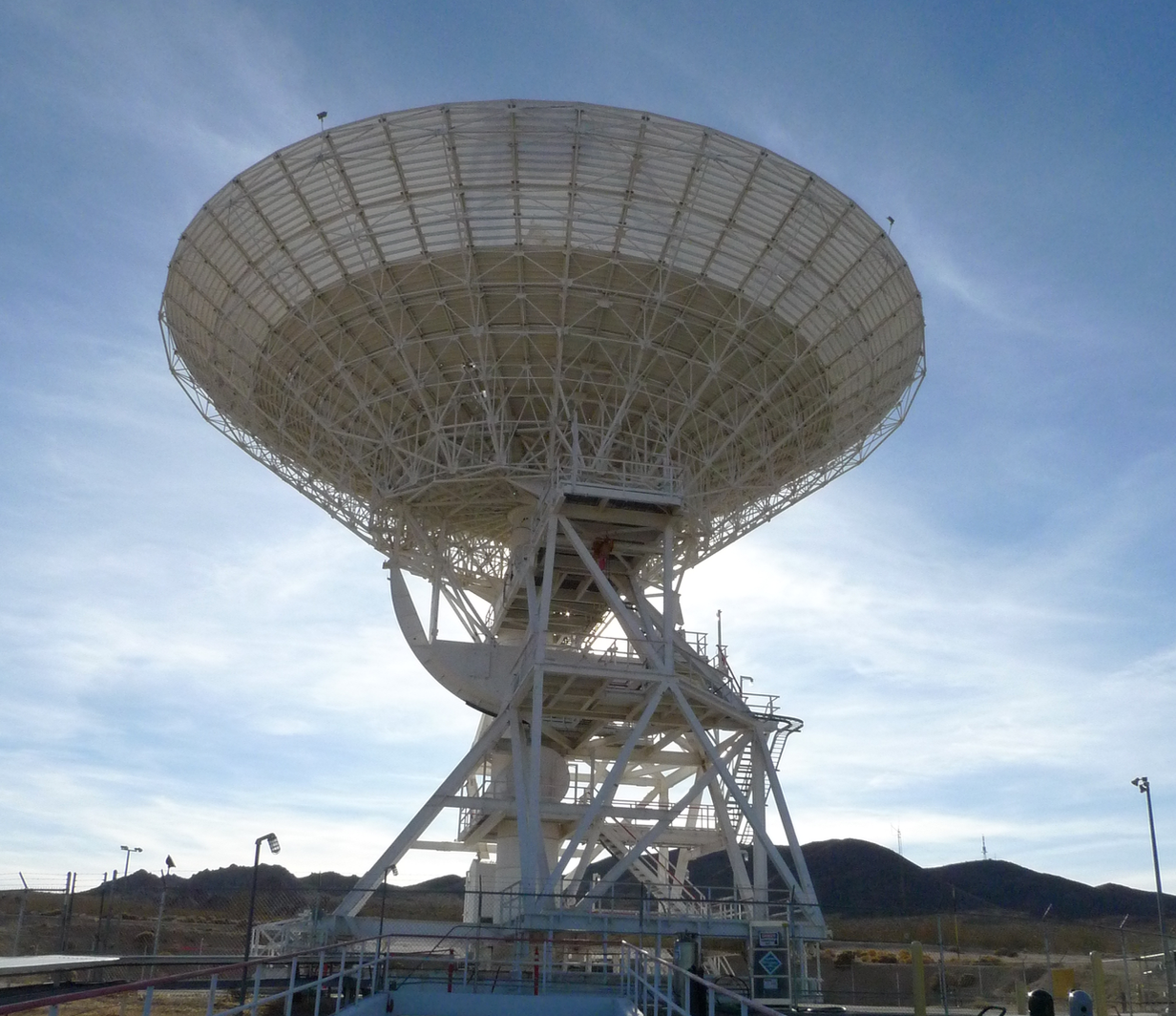 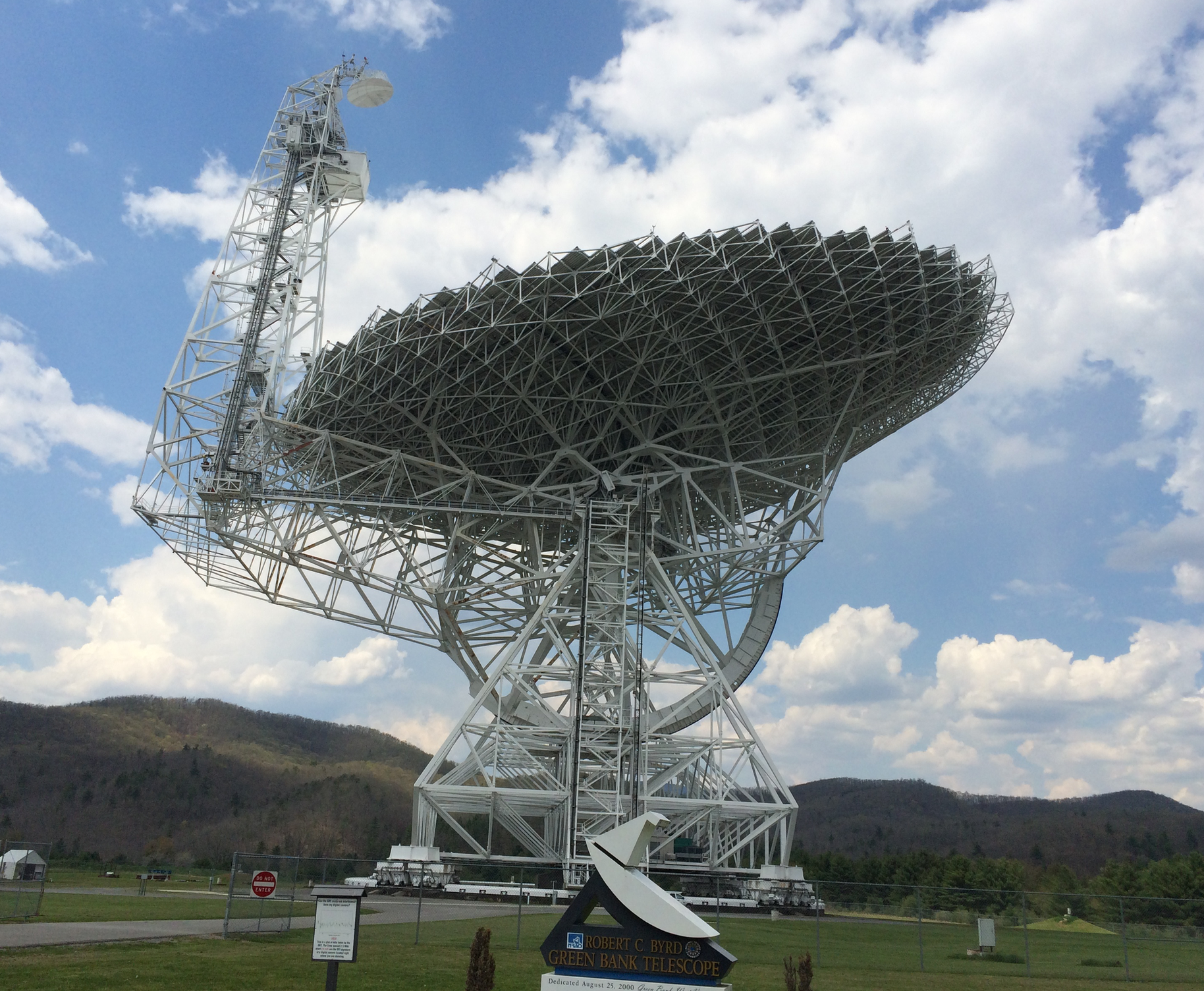 NASA
California
Diameter = 34 m
Transmitter power = 80 kW
Receive at Green Bank or Arecibo
Finest resolution: 1.875 m
NSF
West Virginia
Diameter = 100 m
Used to receive
No transmitter